Chinese Kids song                           Old MacDonal had a farm
[Speaker Notes: Background picture is adapted  from http://www.yooyoo360.com/photodetail.asp?showid=35266]
Wáng  lǎo xiān shēng yǒu kuài dì
王     老    先     生 有  块  地
Old MacDonal had a farm
王老先生有块 地
Jī鸡
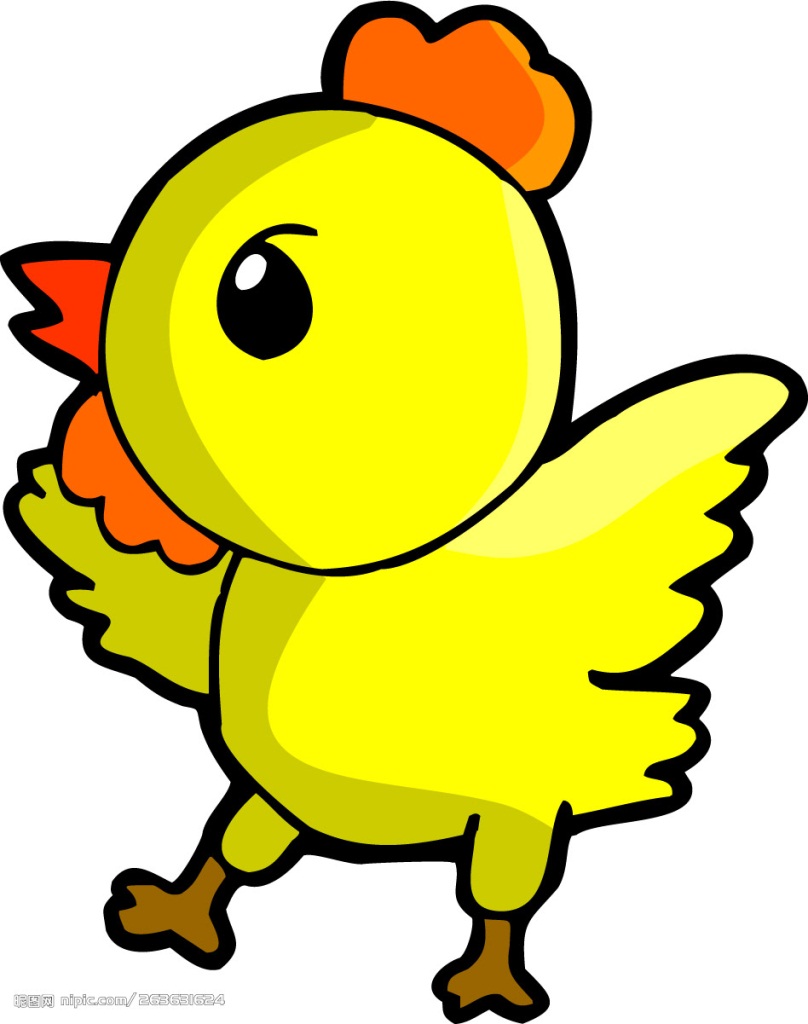 王老先生有块 地
yáng羊
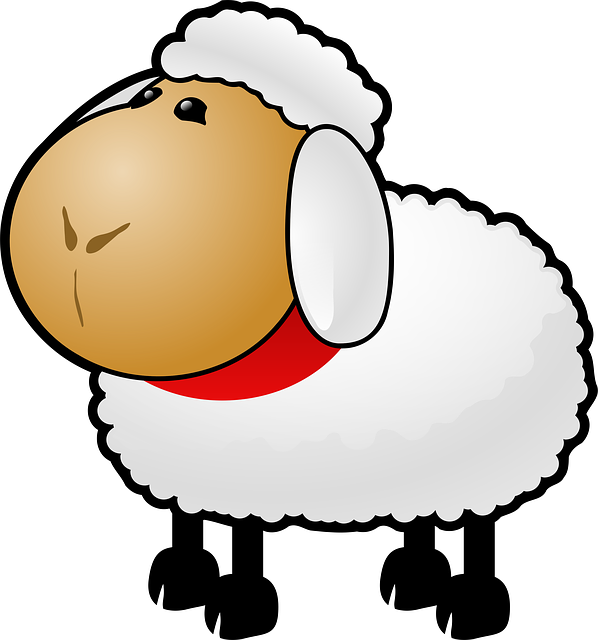 王老先生有块 地
Yā
鸭
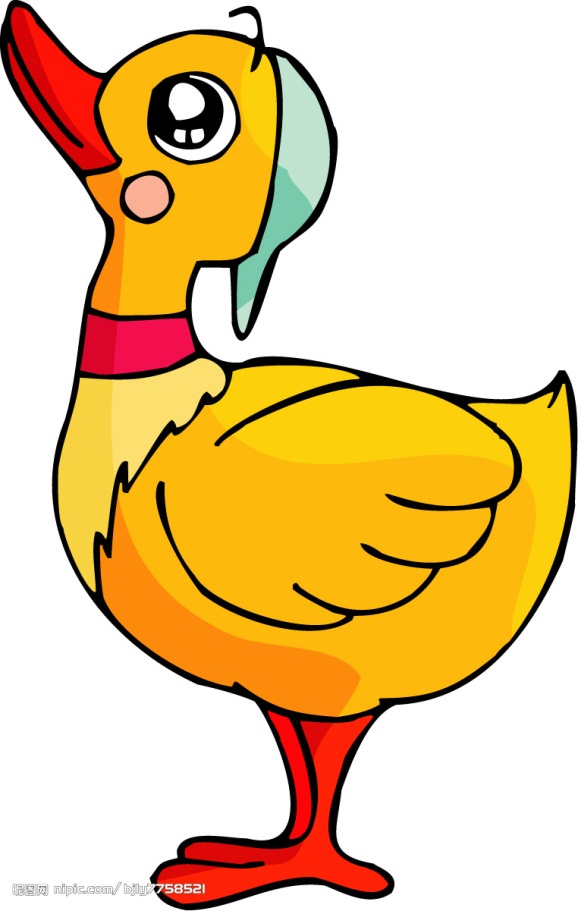 王老先生有块 地
YāWáng lǎo xiānshēng yǒu kuài dì （yā）
王老先生有块地（呀）
王老先生有块 地
Tā zài tián biān yǎng xiǎo yáng （yā）
他在田边养小羊（呀）
王老先生有块 地
Yīyā yīyā yō
Jī Jī Jī 
GuāguāGuāguā
Miē miē miē Miē miē